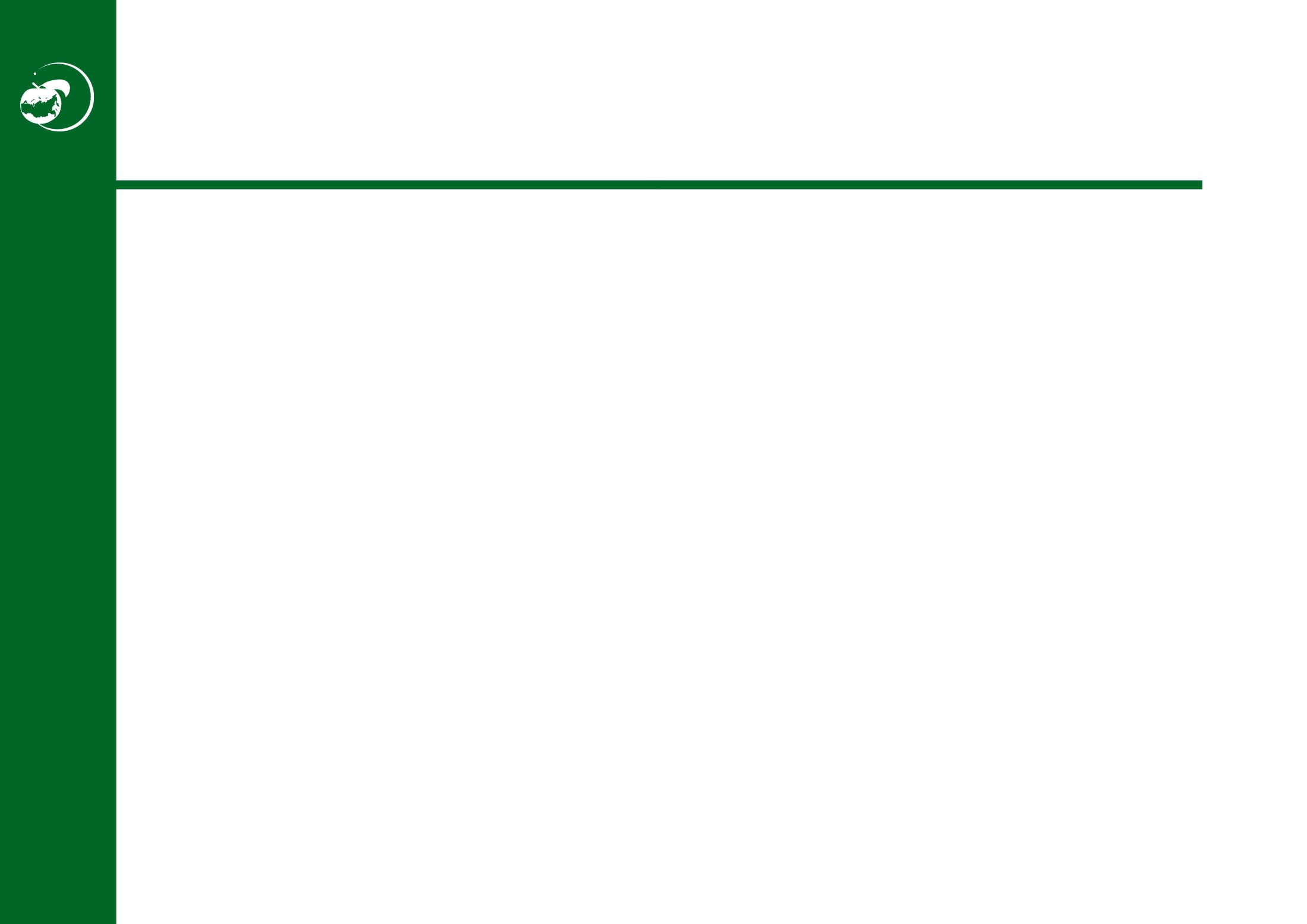 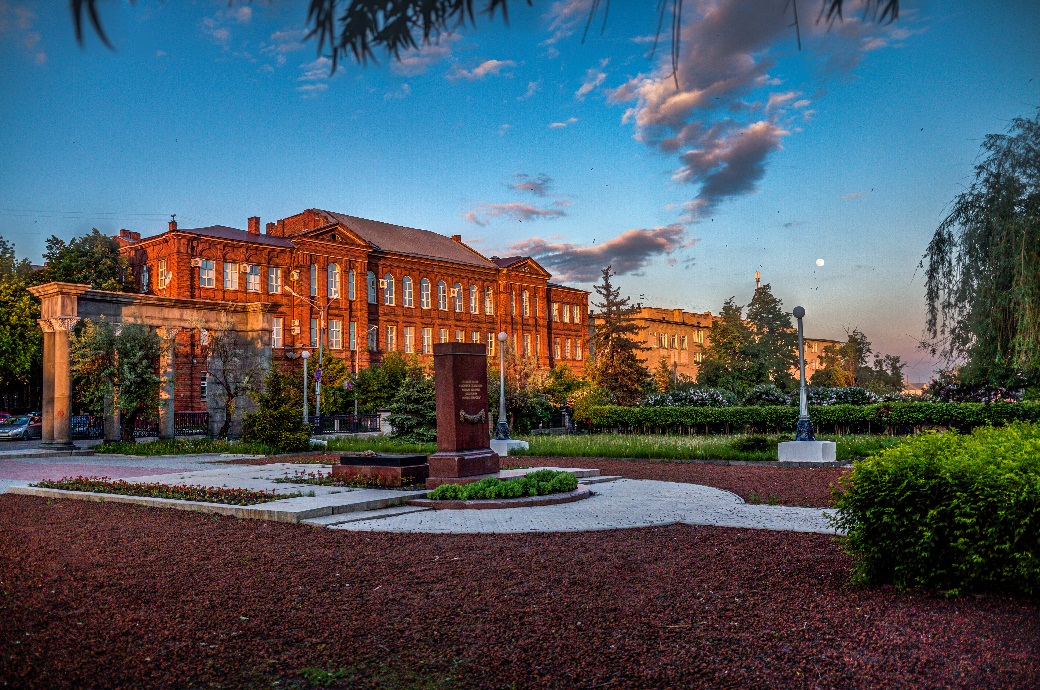 ФЕДЕРАЛЬНОЕ ГОСУДАРСТВЕННОЕ БЮДЖЕТНОЕ ОБРАЗОВАТЕЛЬНОЕ УЧРЕЖДЕНИЕ
 ВЫСШЕГО ОБРАЗОВАНИЯ
«МИЧУРИНСКИЙ ГОСУДАРСТВЕННЫЙ АГРАРНЫЙ УНИВЕРСИТ»
ЛУЧШИЕ  ВУЗОВСКИЕ ИЗДАНИЯ 
2016 – 2018 гг.
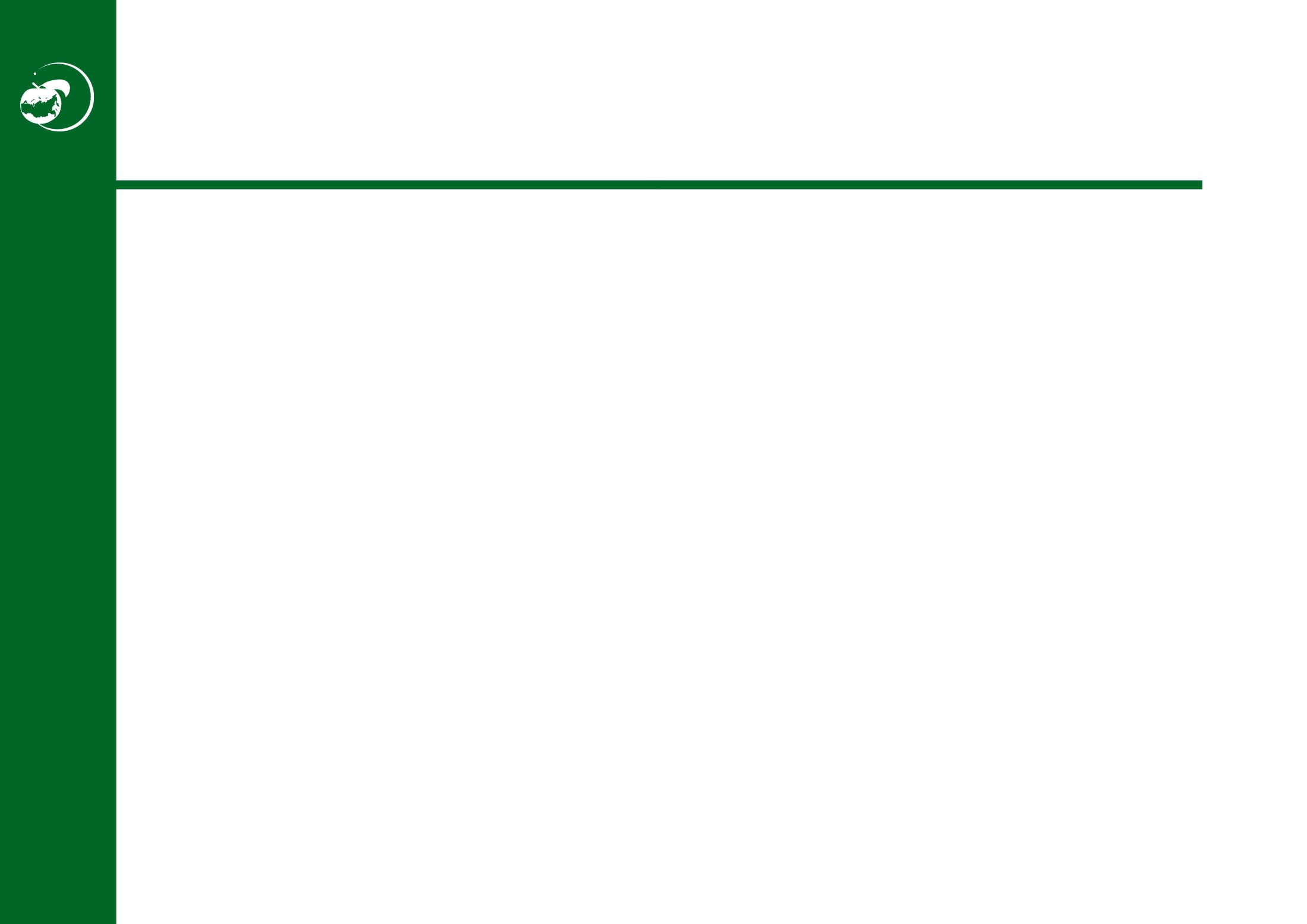 Учебно-методические разработки сотрудников Мичуринского ГАУ
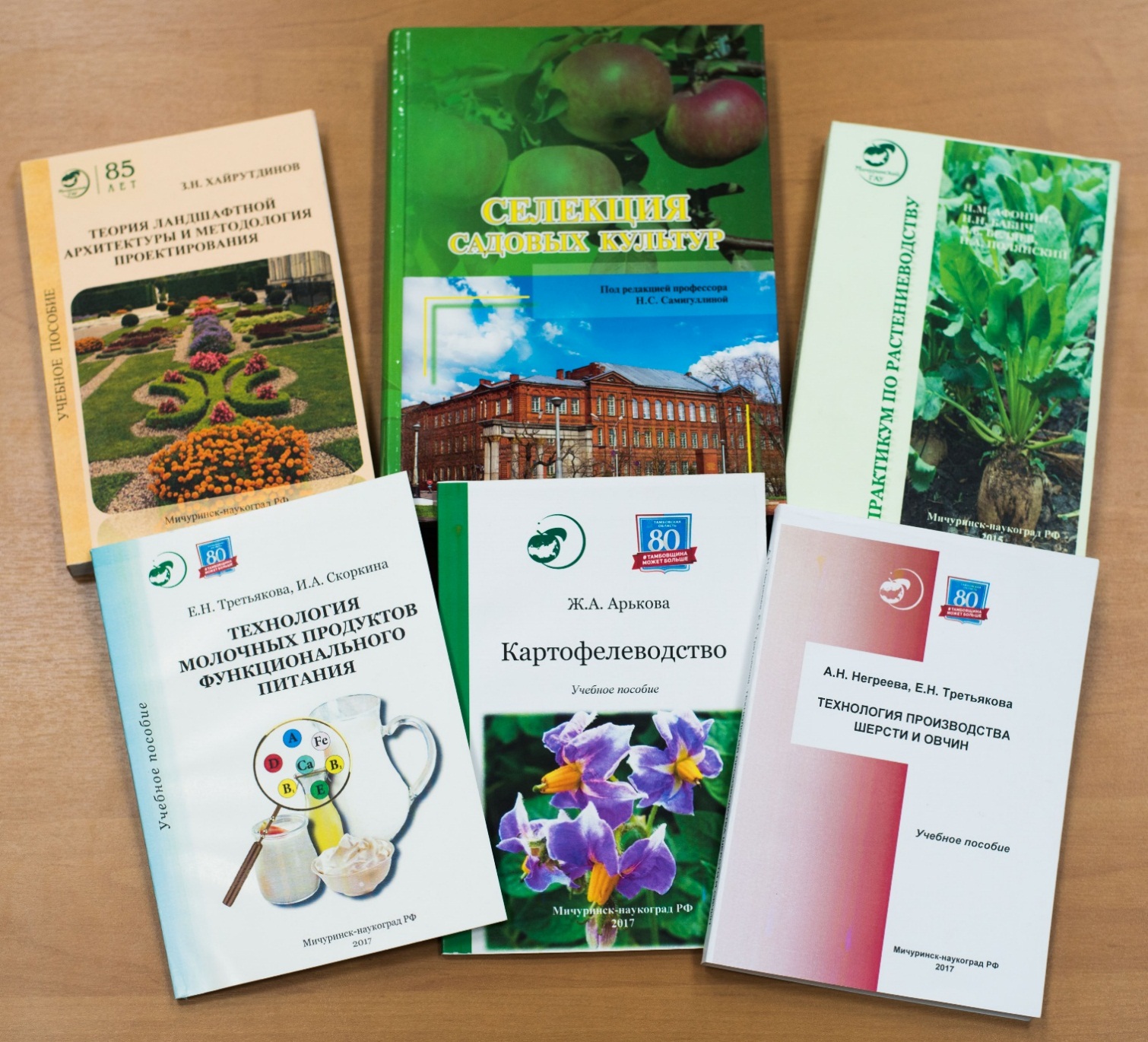 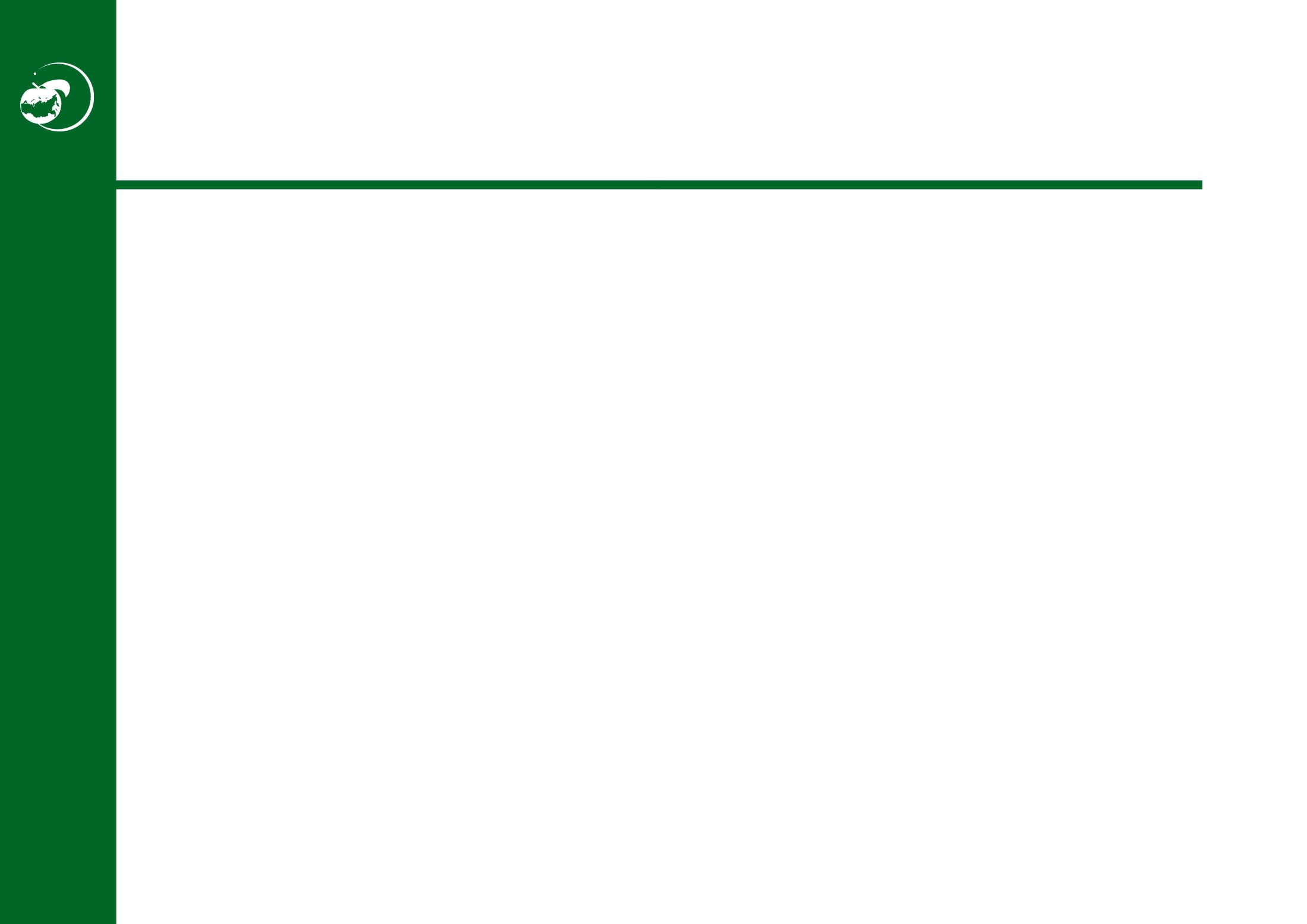 Учебно-методические разработки сотрудников Мичуринского ГАУ
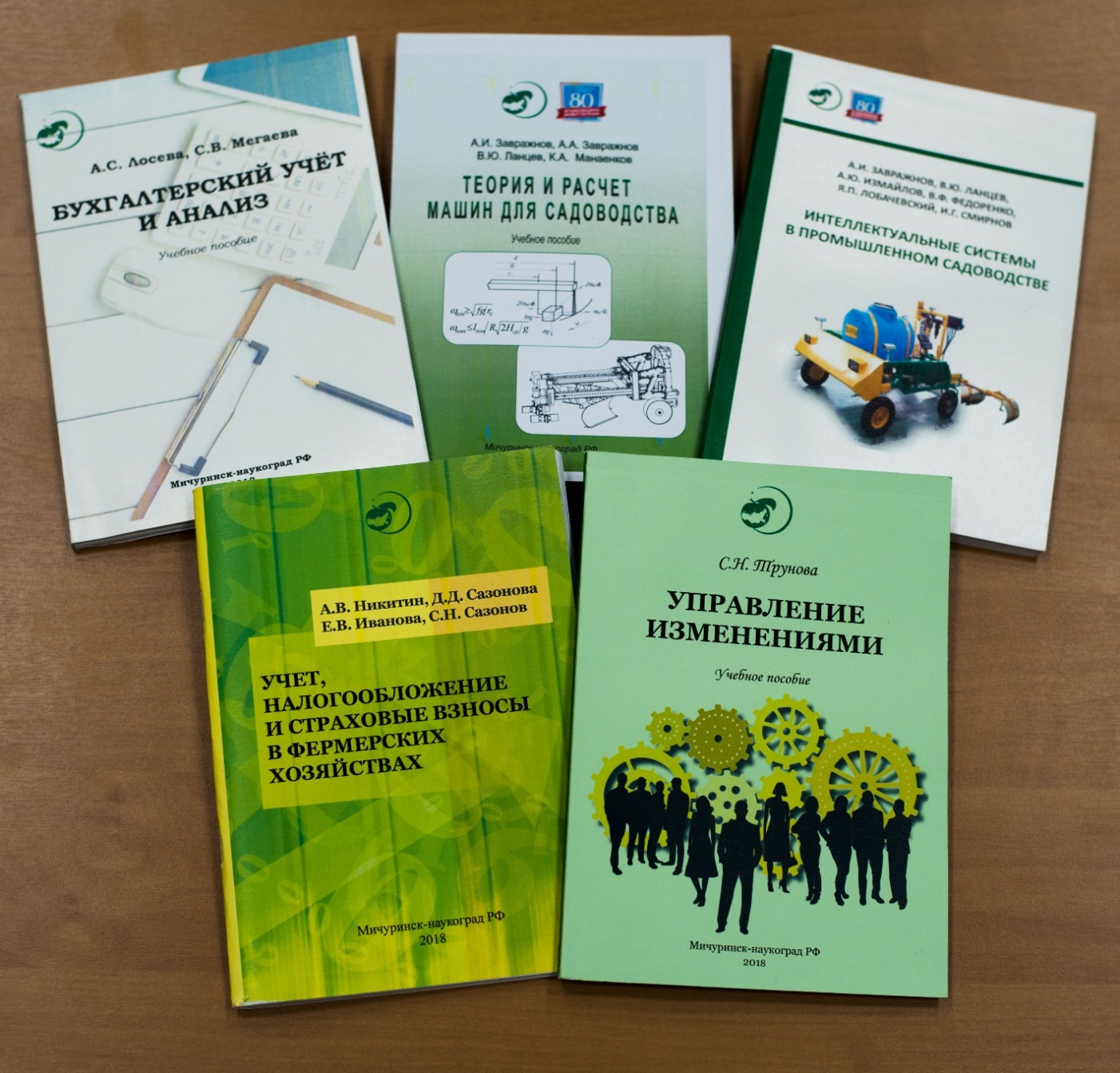 Публикация результатов научных исследований сотрудниками ФГБОУ ВО Мичуринский ГАУ
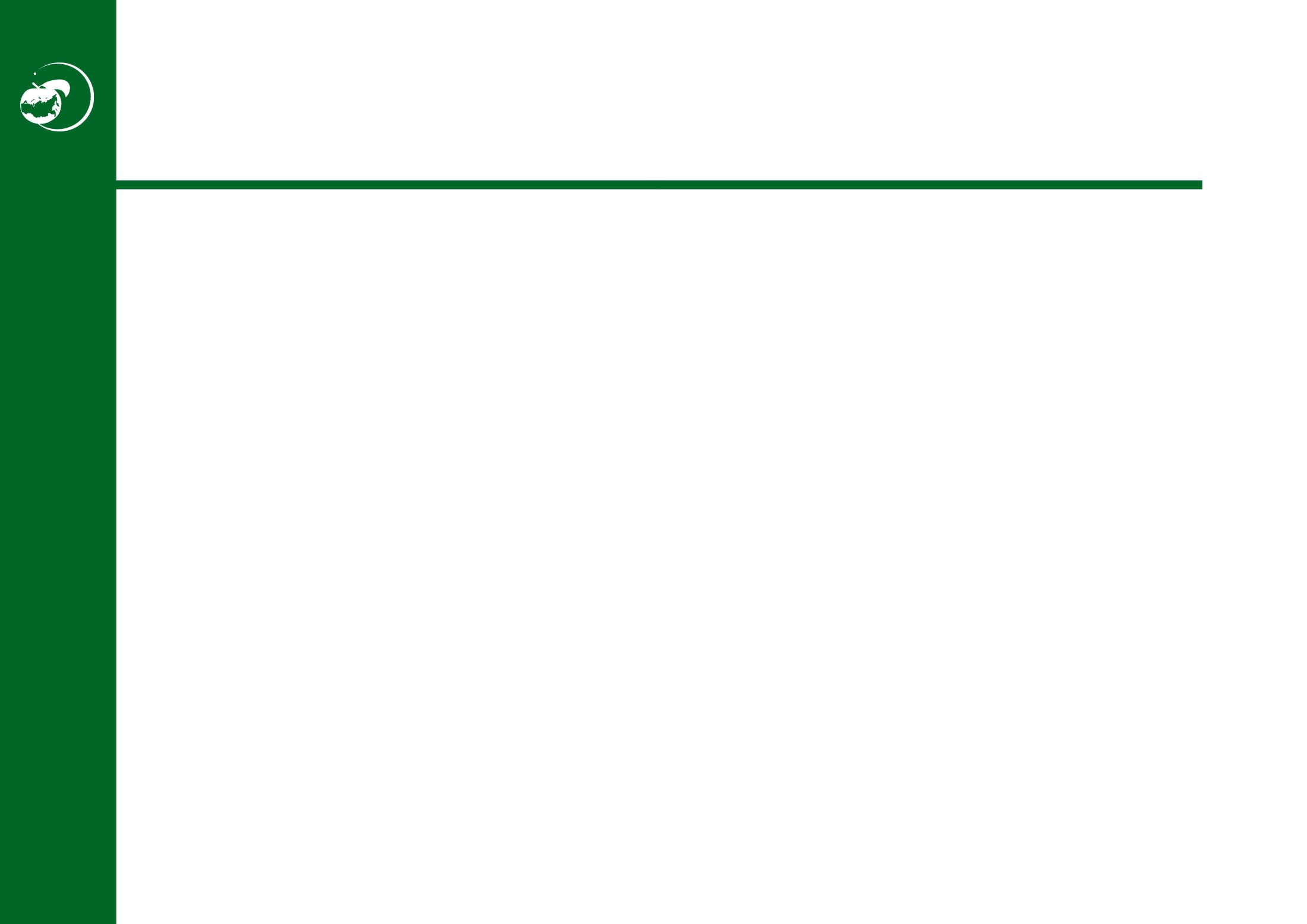 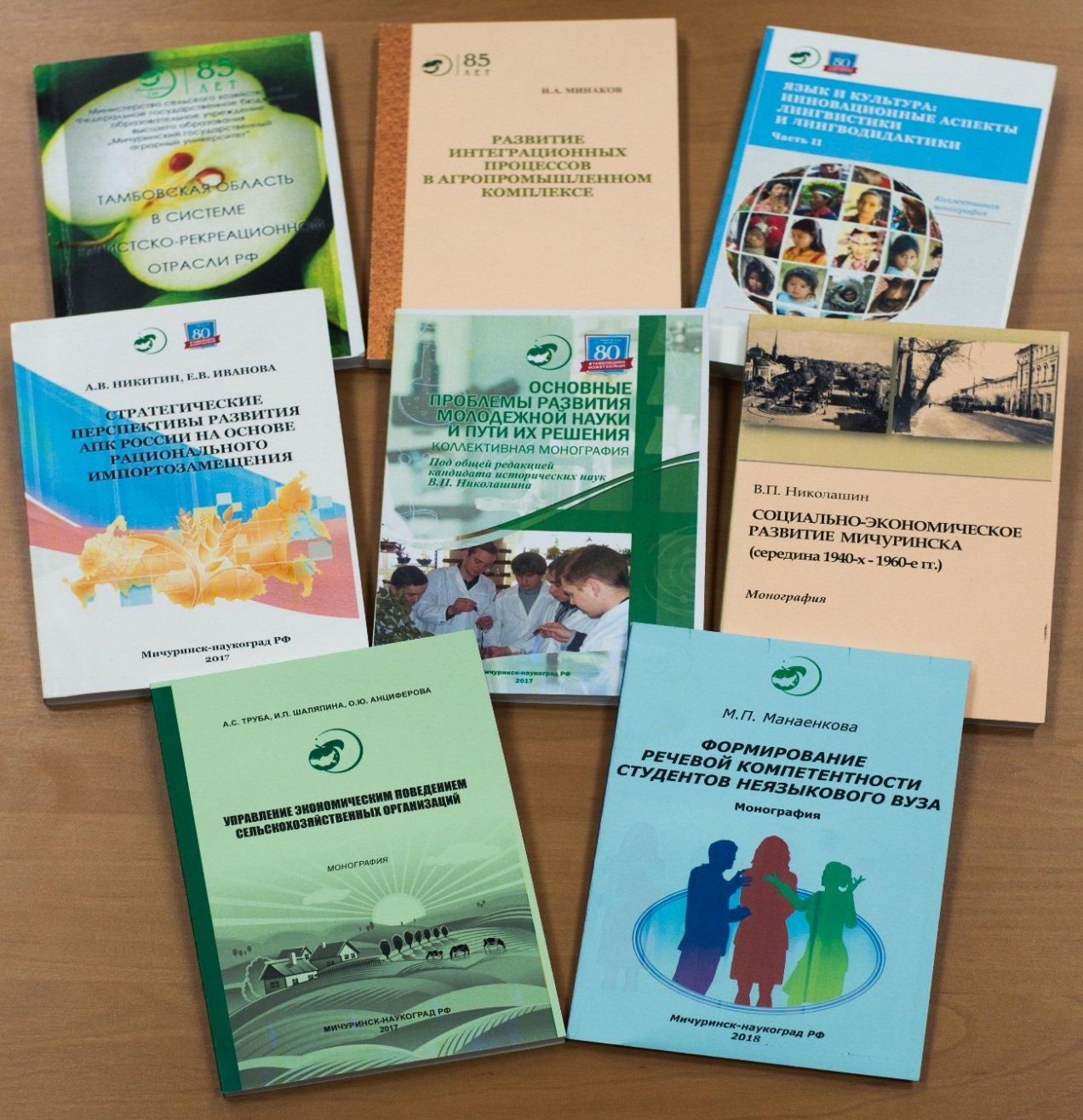 Публикация результатов научных исследований сотрудниками ФГБОУ ВО Мичуринский ГАУ
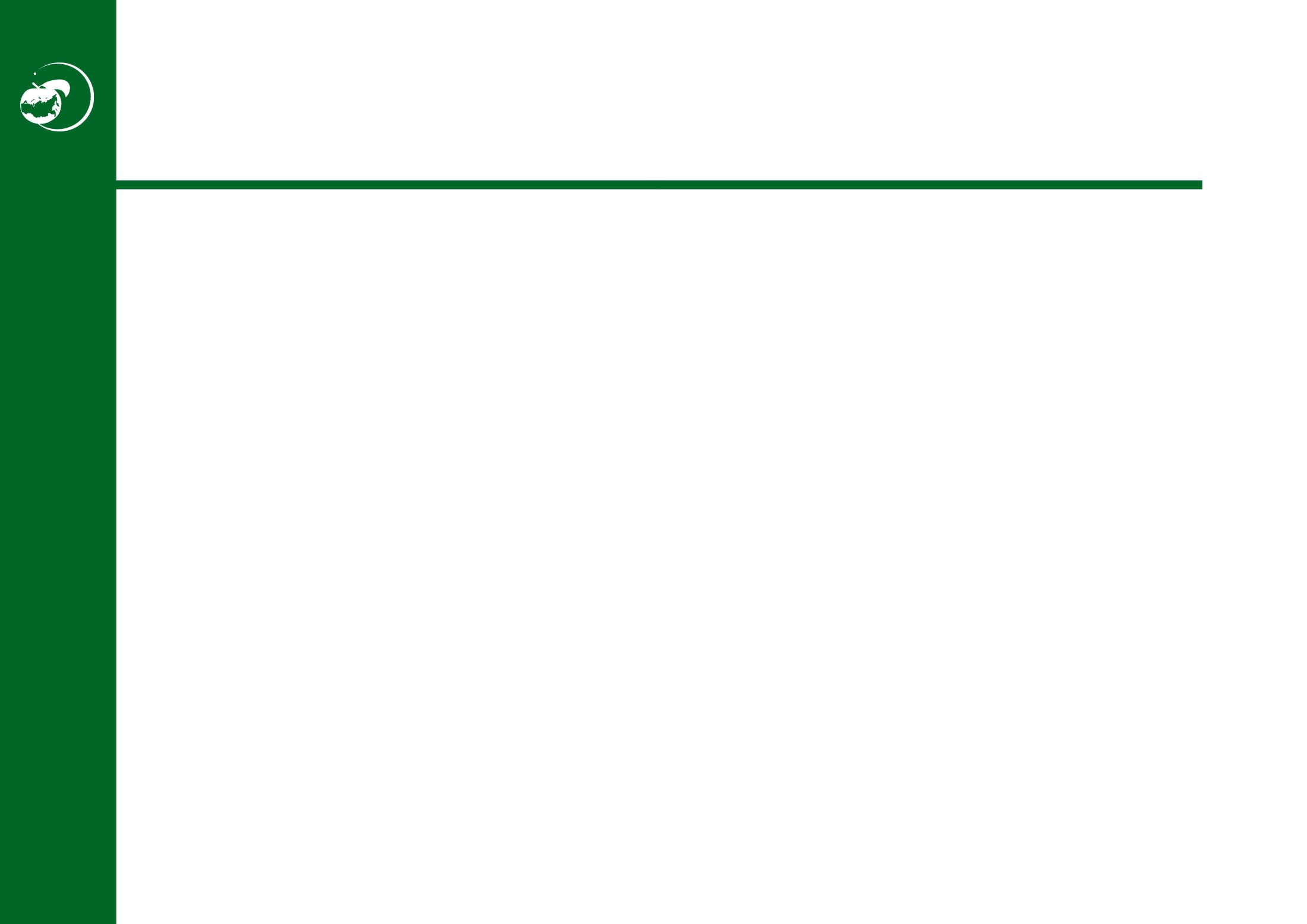 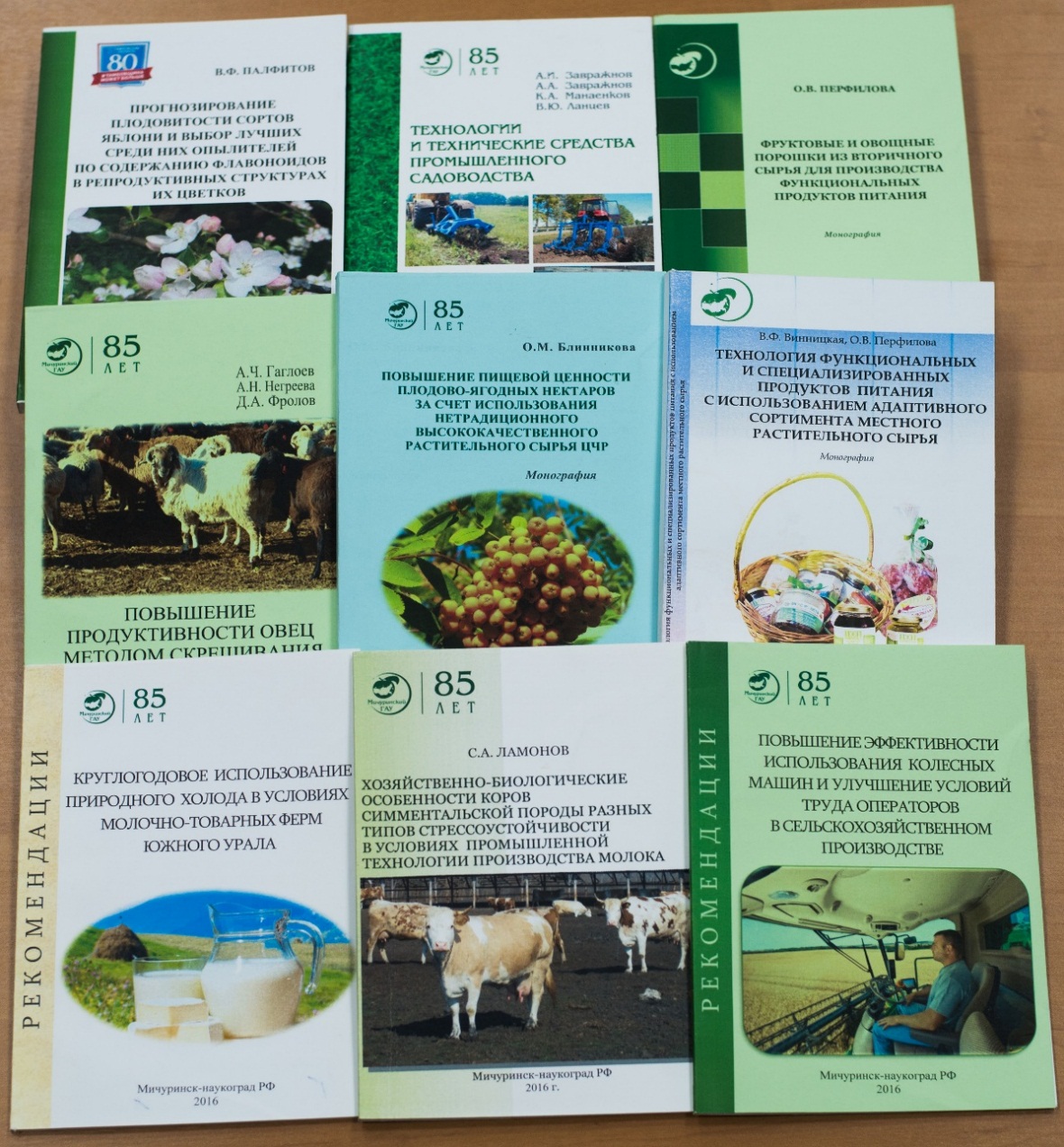 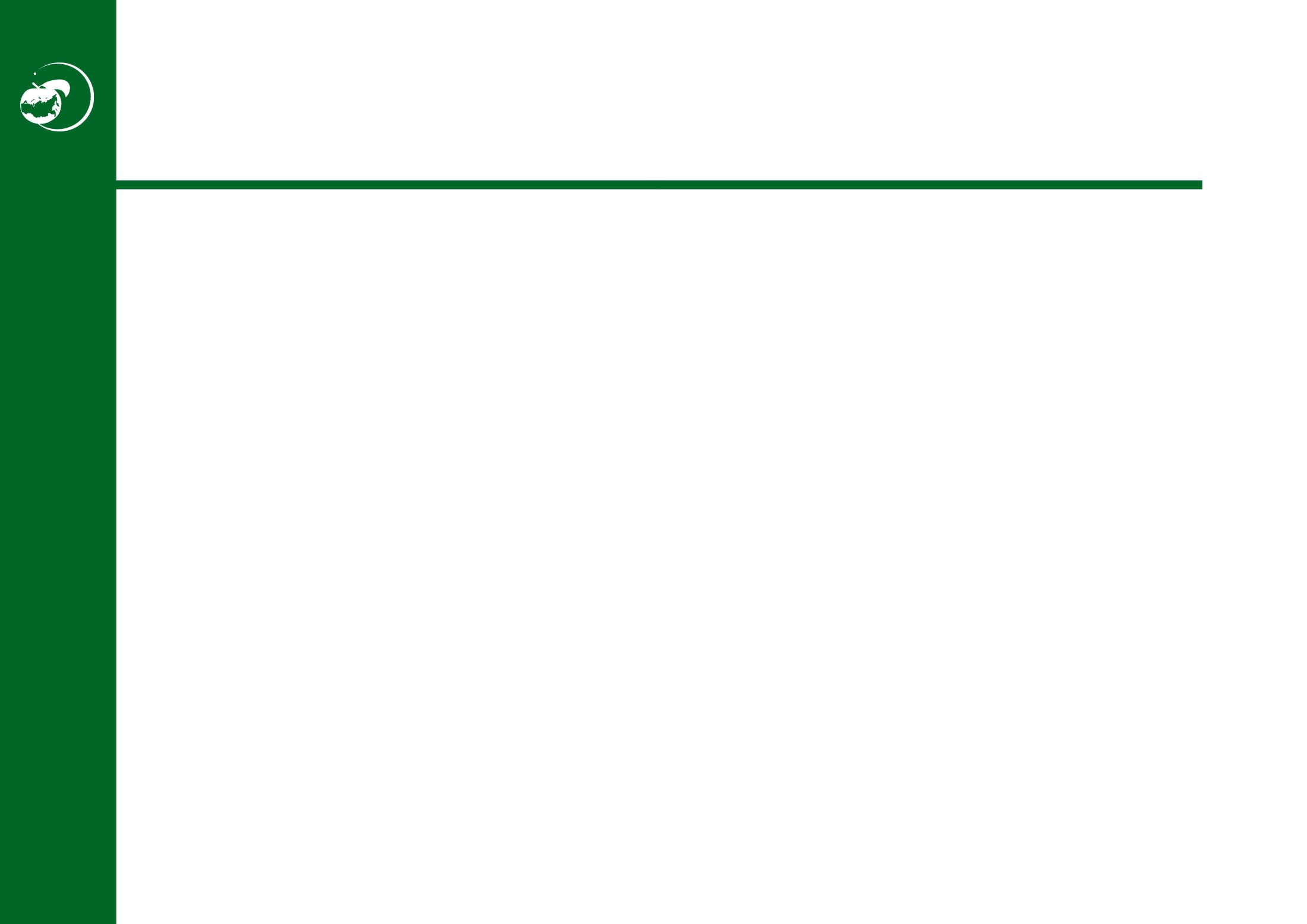 Издание материалов научных конференции
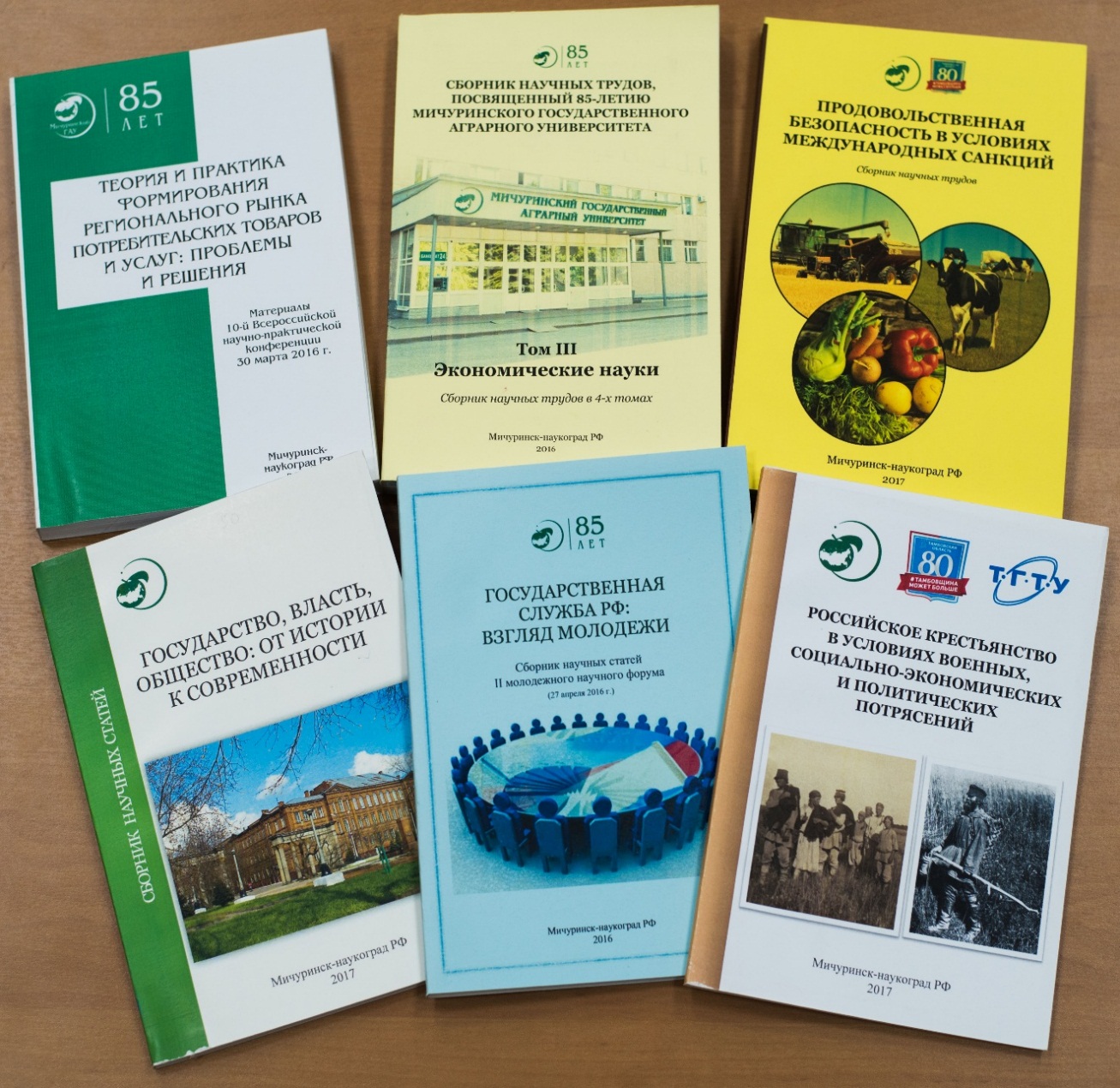 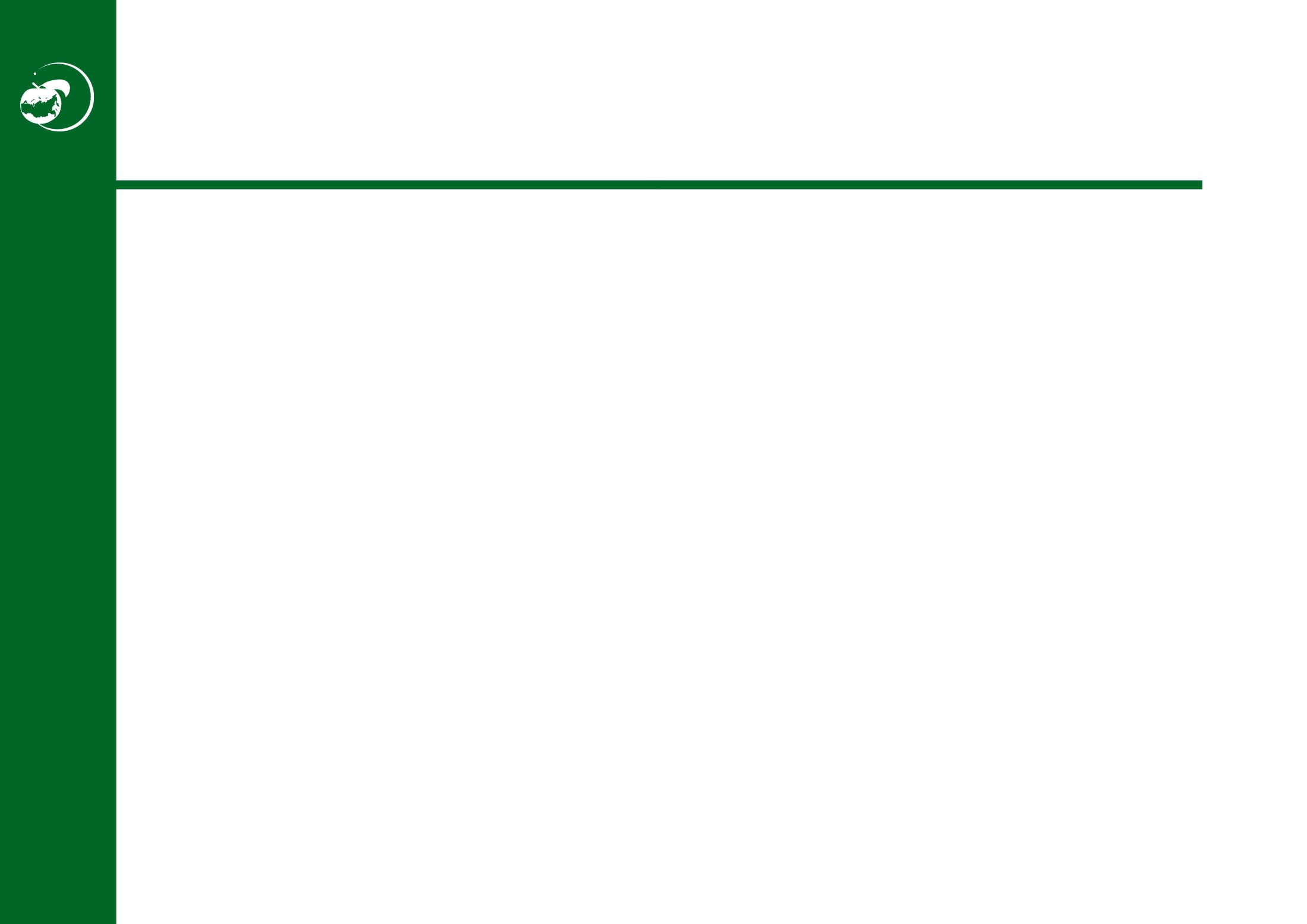 Издание материалов научных конференции
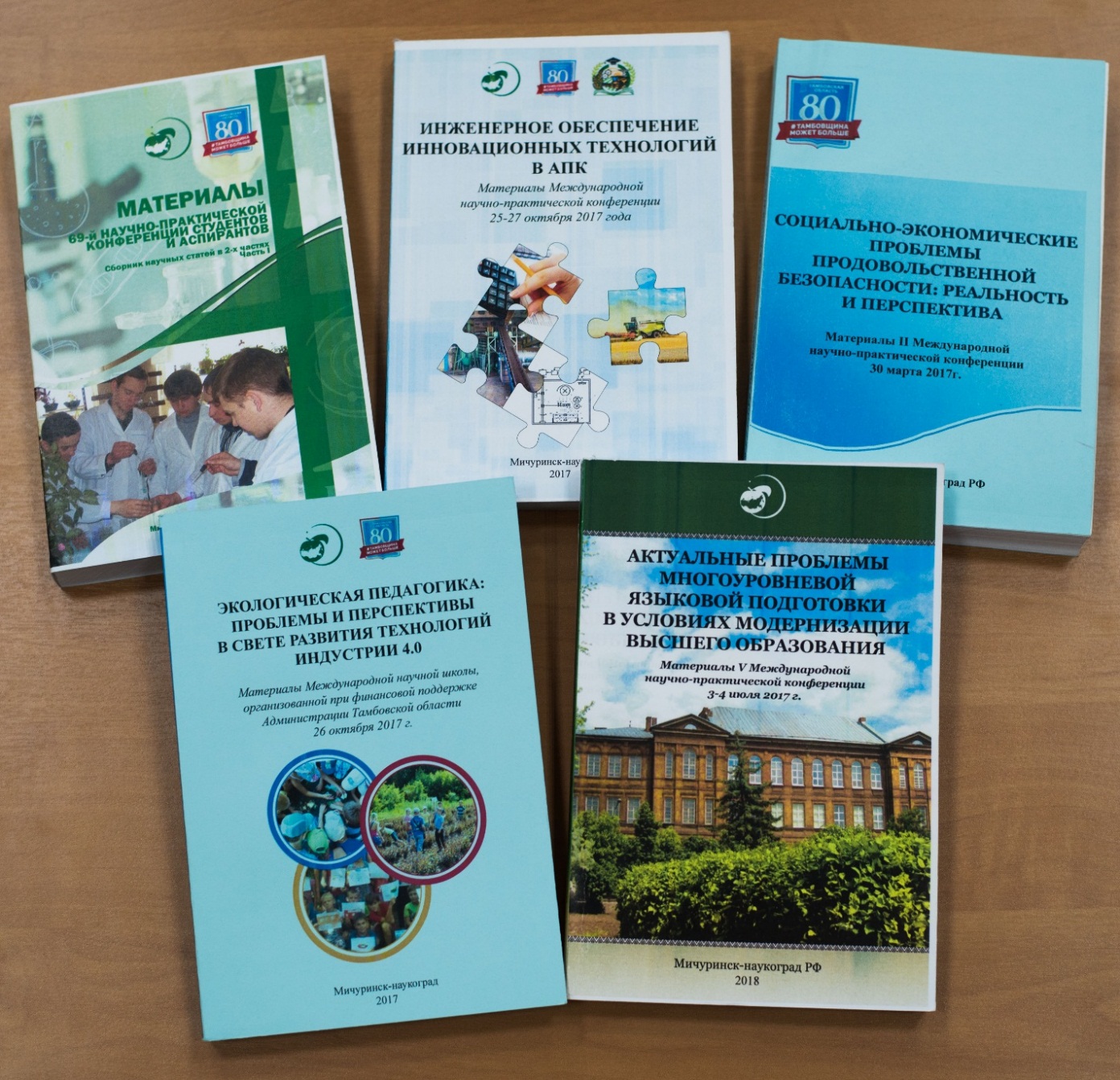